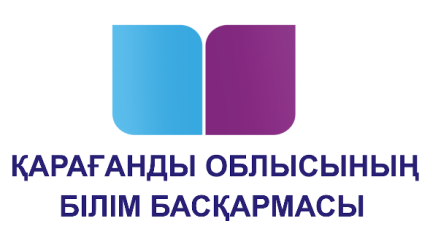 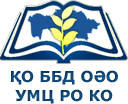 Областной форум 
«Ұлы дала мұрагерлері»
Областной форум «Ұлы дала мұрагерлері»
В рамках меморандума между управлением образования и Назарбаев интеллектуальными школами  в мае месяце планируется   проведение форума «Ұлы дала мұрагерлері». В мероприятии примут участие учащиеся и педагоги Карагандинской области.
В форуме  могут быть запланированы: круглые столы с одаренными учащимися и ветеранами педагогического труда, мастер классы для родительской общественности по обновленному содержанию образования и критериальной системе оценивания, благотворительная ярмарка «Город мастеров», представление проектов «100 кітап», «Қазақтың 100 әні», «100 күйдің тарихы», «Туған елге тағзым», социальные практики: «Две недели в ауле», «10 дней на предприятий у родителей», выставки научных проектов, робототехники, спортивный флэшмоб, театрализованное представление, праздничный концерт учащихся.
Областной форум «Ұлы дала мұрагерлері»
Руководителям отделов образования приказом ответственных по подготовке к проведению форума, утвердить планы подготовки, определить и продумать  площадки, организации благотворительной ярмарки «Город мастеров».
Определить место проведения форума, вести подготовительную работу по  подготовке форума «Ұлы дала мұрагерлері».